How to REDUCE BUSINESS RISKby Implementing VULNERBILITY MANAGEMENT Process?
Edvinas Pranculis MM, CISA, CISM
Regional Account Manager – Eastern Europe & Central Asia
June 10, 2010
“If you KNOW YOURSELF, but NOT THE ENEMY,
for every victory gained, you will suffer a defeat.”

Sun Tzu “Art of War”, 6th century BC
[Speaker Notes: It is duty of system administrators and network security professionals to guard their infrastructure against exploits by knowing the enemy – the malicious hacker, who seek to use that very infrastructure for illegal activities.]
Risk Management
How to treat risk?

Transfer
Accept
Mitigate

Avoid
Contain
AS/NZS 4360:2004
Risk mitigation
How to mitigate risk?


Reduce Level of Threats
Reduce Level of Vulnerabilities
Reduce Business Impact
	(Asset Value)

Detect
Recover
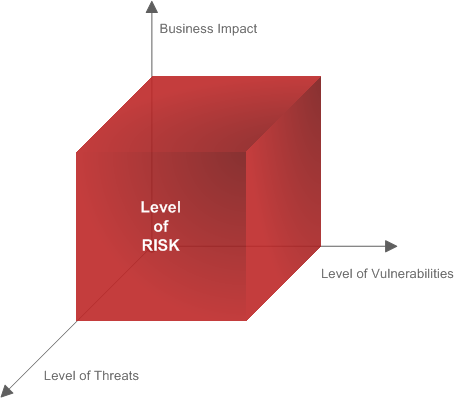 EFFECTIVENESS
Level of Risk = f (BI, LoT, LoV)
Ateityje ideti apie Hacktivism
Vulnerabilities on network are GOLD to cyber criminals:

Provide unauthorized entry to networks
Can expose confidential information, fuel stolen identities, violate privacy laws, or paralyze operations
Exposure is extreme for networks with vulnerable devices connected by IP
Sources of Vulnerabilities

Programming errors
Unintentional mistakes
Intentional malware software
Improper system configurations
Remote users sidestepping perimeter security
Rising attacks through viewing popular websites
Flaws in algorithms
etc.
Know your enemy!
Vulnerabilities on network are GOLD to cyber criminals:
Unauthorized entry
Exposure of confidential information
Privacy and law violation
Paralyzed operations
Reputation
“The hacker is an interesting entity. Hackers seek knowledge and are not afraid of solving problems or tapping into their brainpower. Hackers are sometimes stubborn, always clever, curious and intelligent, and constantly learning. They are thinkers who like to be challenged. Most often good hackers are also good programmers… never use exploits unless they know exactly what the code they’re executing is doing. Most of the time they only use exploits which they have written themselves…”

Quote from internet
KNOW THE ENEMY
6
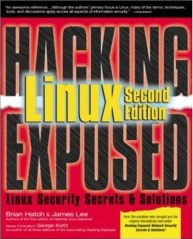 “the countermeasure that will protect you,
should a hacker scan your machines with a scanner,
is to scan your own systems first……make sure to address any problems and
then a scan by a hacker will give him no edgе”

Hacking Linux Exposed
KNOW YOURSELF
7
QualysGuard Suite

Vulnerability Management
Policy Compliance
PCI Compliance
Web Application Scanning
Malware Detection
Seal “GO SECURE”
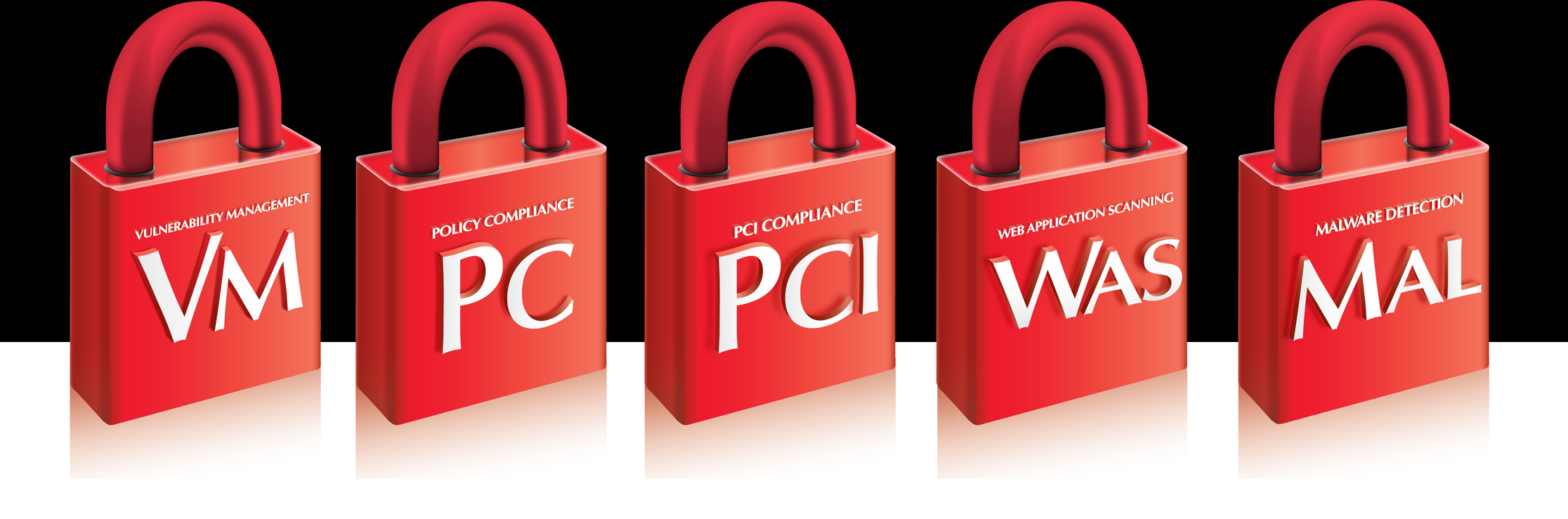 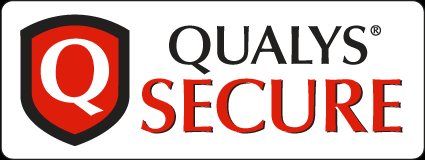 NO SOFTWARE TO INSTALL & MAINTAIN
ReportingCommunicate and consult
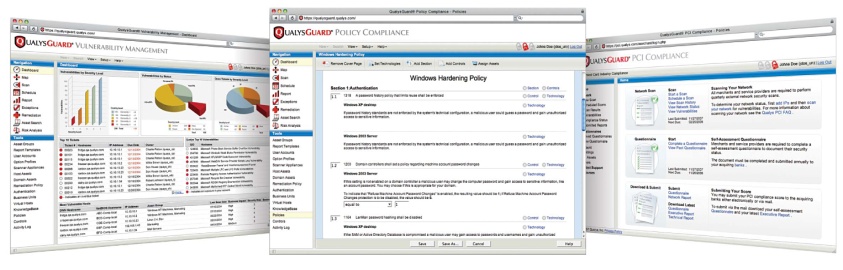 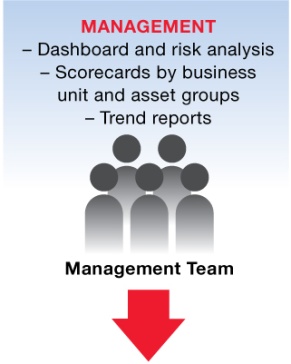 And Delivering it as a Service
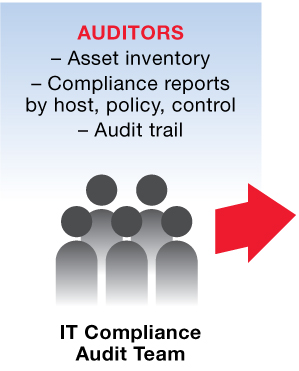 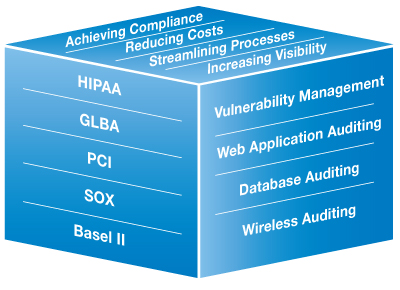 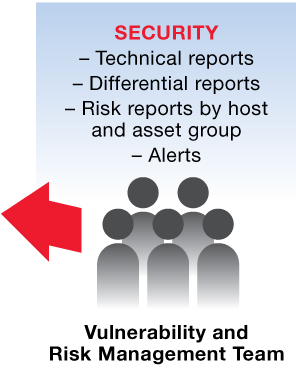 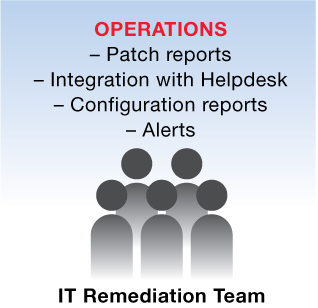 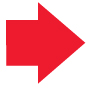 The Security + Compliance Conundrum
Leveraging CobIT, ISO, ITIL and NIST Security & Compliance Frameworks
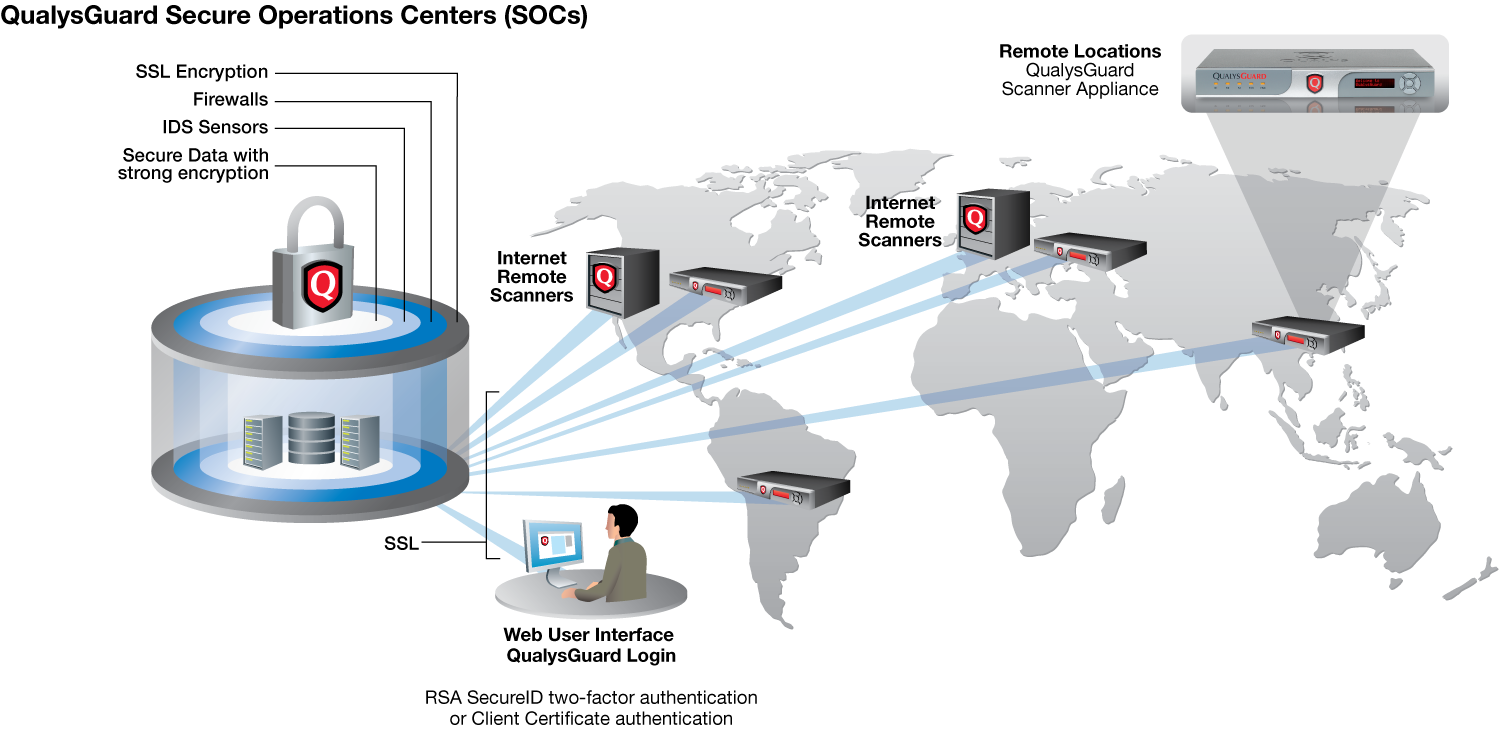 NO SOFTWARE TO INSTALL & MAINTAIN
Annual Volume of Scans
	500+ million IP audits (scans & maps)
	7 000+ scanner appliances worldwide
	85+ countries
World's largest deployment
	700 000+ unique IP addresses
	220+ scanner appliances 
	52 countries
Slaidas apie AWARDS
COMPANY CONFIDENTIAL
11
Wall of Fame
Media
Energy/Utilities
Health Care
Consumer Products
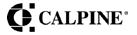 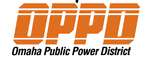 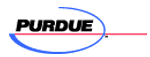 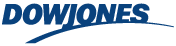 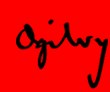 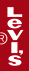 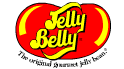 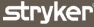 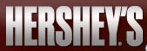 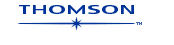 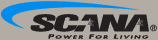 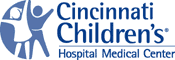 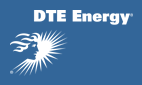 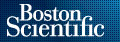 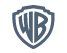 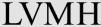 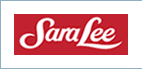 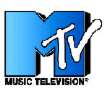 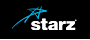 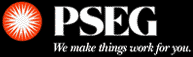 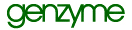 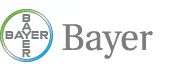 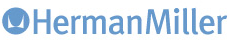 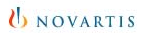 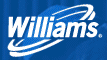 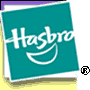 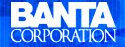 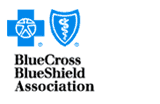 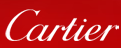 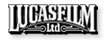 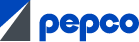 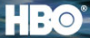 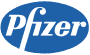 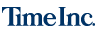 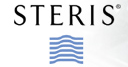 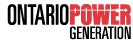 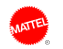 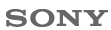 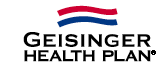 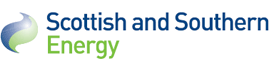 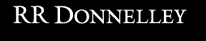 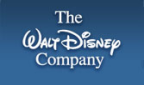 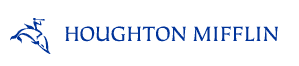 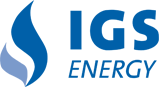 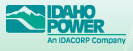 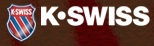 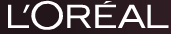 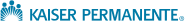 Manufacturing
Government
Education
Transportation
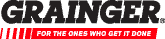 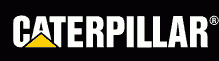 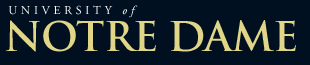 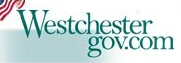 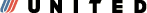 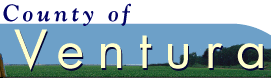 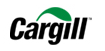 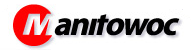 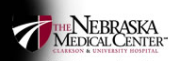 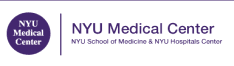 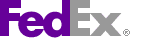 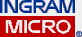 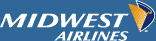 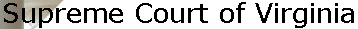 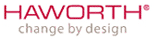 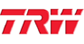 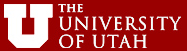 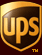 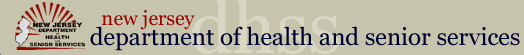 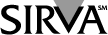 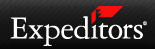 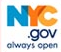 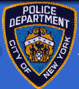 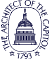 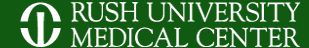 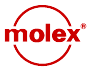 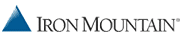 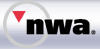 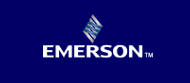 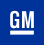 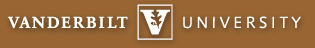 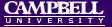 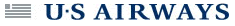 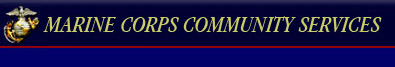 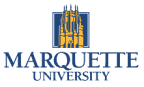 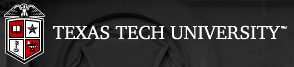 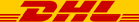 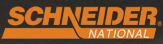 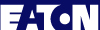 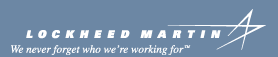 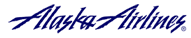 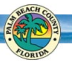 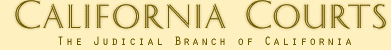 Wall of Fame
Insurance
Financial Services
Chemical
Financial Services
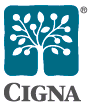 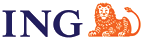 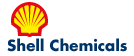 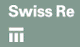 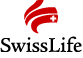 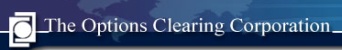 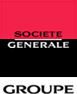 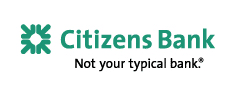 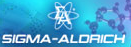 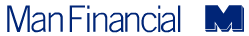 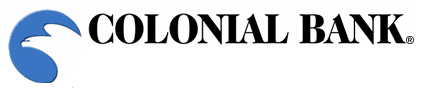 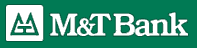 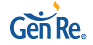 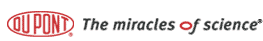 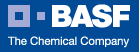 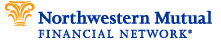 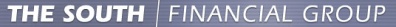 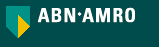 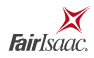 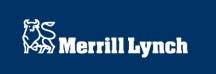 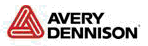 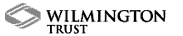 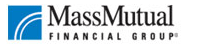 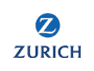 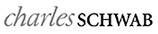 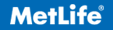 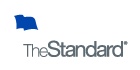 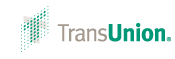 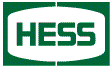 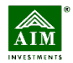 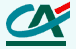 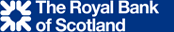 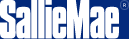 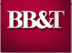 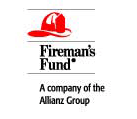 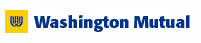 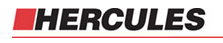 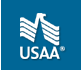 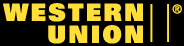 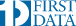 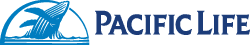 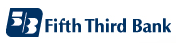 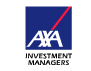 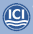 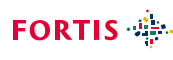 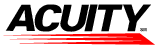 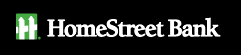 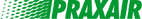 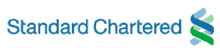 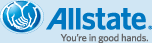 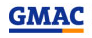 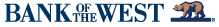 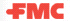 Portals/Internet
Retail
Technology
Consulting
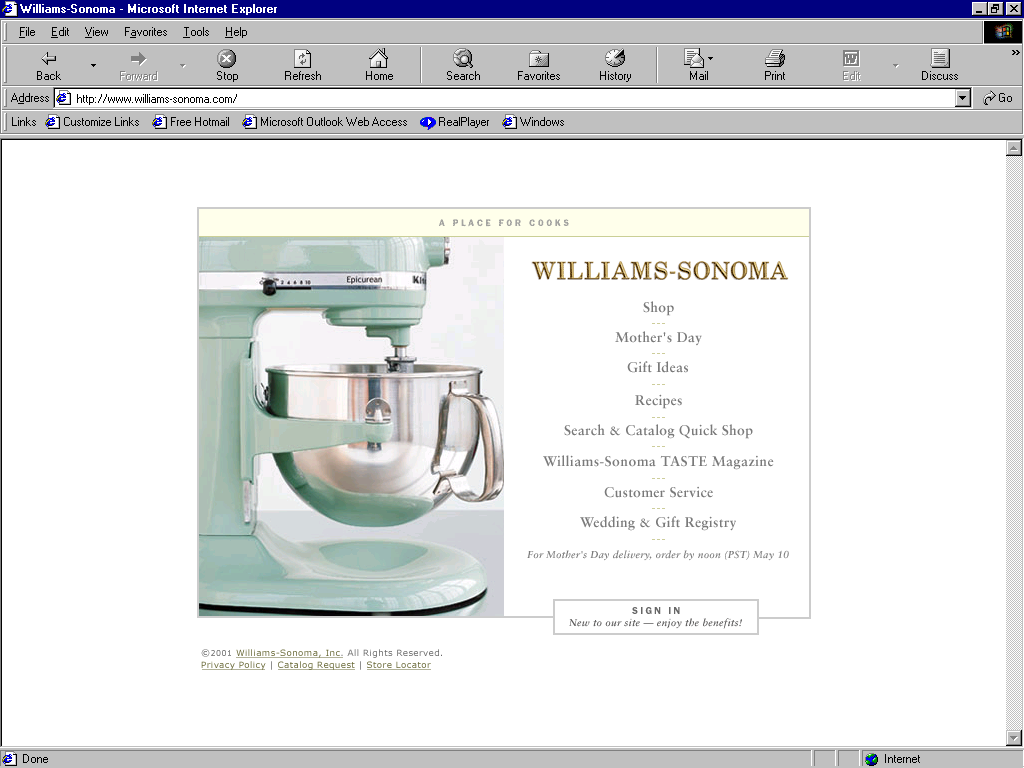 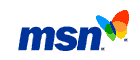 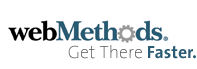 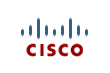 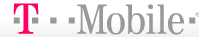 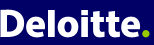 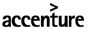 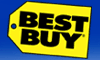 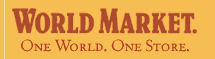 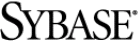 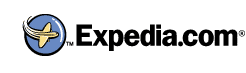 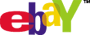 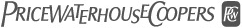 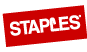 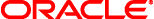 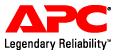 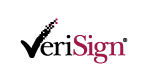 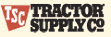 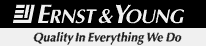 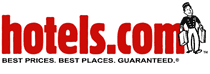 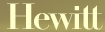 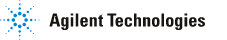 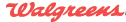 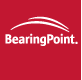 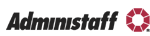 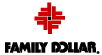 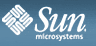 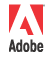 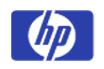 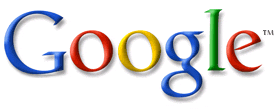 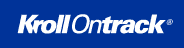 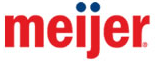 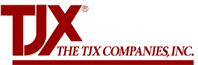 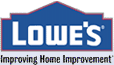 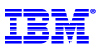 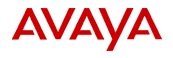 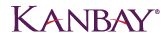 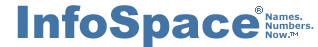 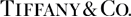 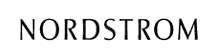 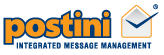 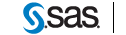 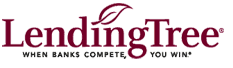 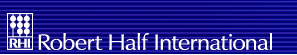 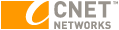 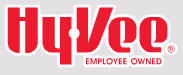 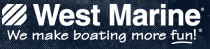 Strategic Partners
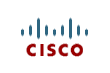 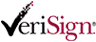 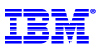 Media
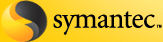 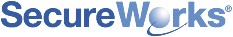 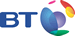 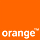 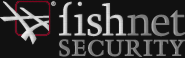 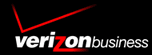 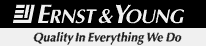 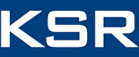 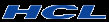 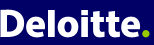 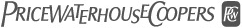 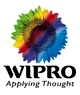 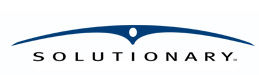 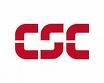 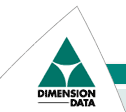 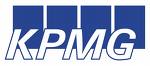 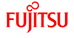 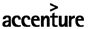 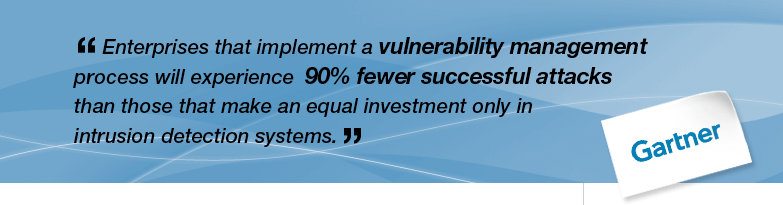 Vulnerability Management Benefits



It gives you control and visibility
to proactively manage
your network security effectively
and document compliance
“If you KNOW THE ENEMY and KNOW YOURSELF,
you need not fear the result of a hundred battles.”

Sun Tzu “Art of War”, 6th century BC
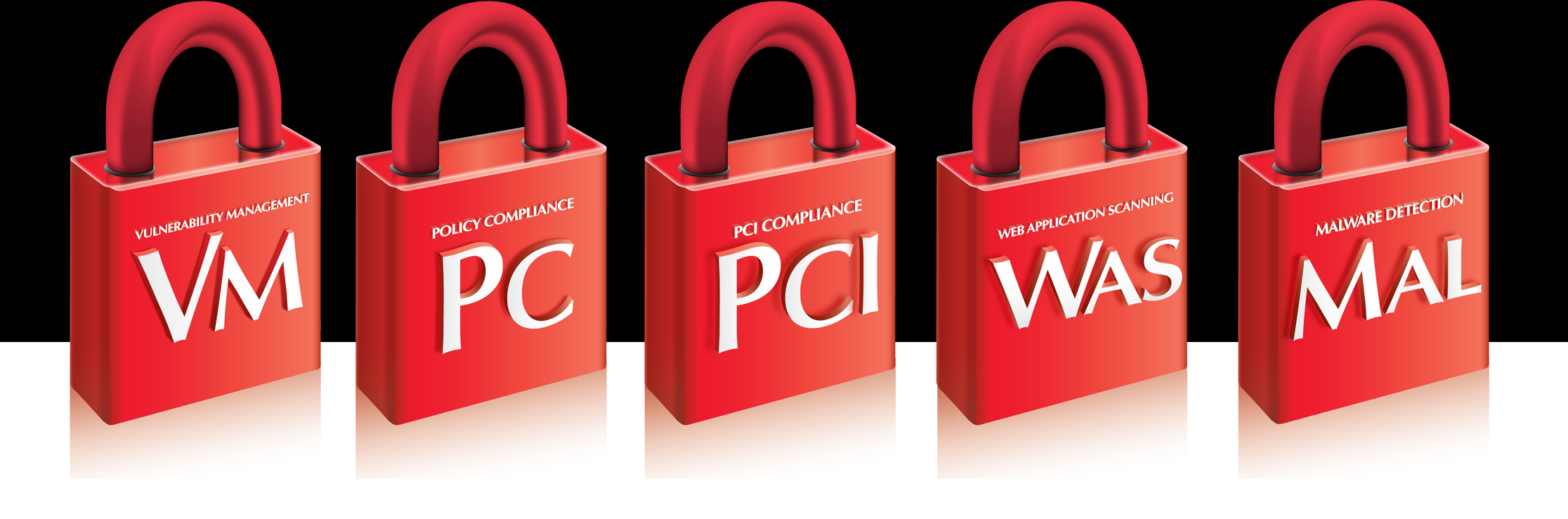 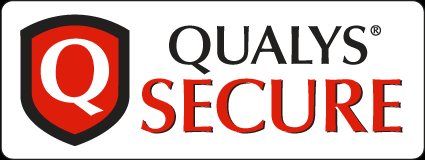 Vulnerability Management
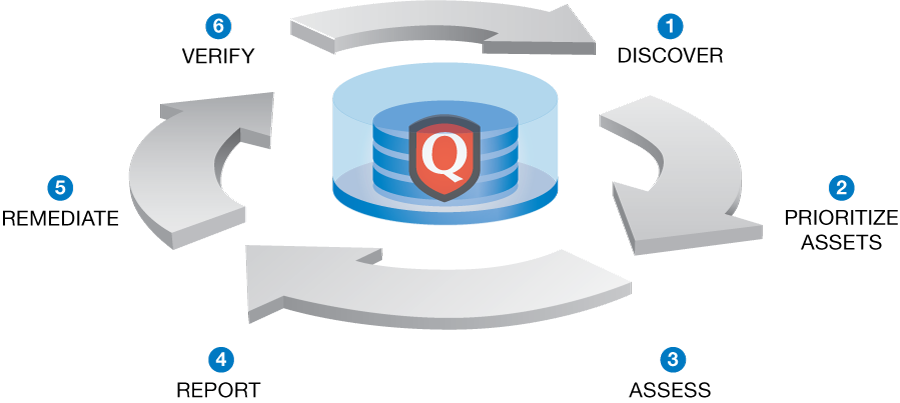